Evaluating REACH Funded Projects
Using the REACH Theory of Change
What is Evaluation?
Evaluation is a systematic* method for collecting, analyzing, and using information to answer basic questions about a program
[Speaker Notes: * Systematic means that it’s a) planned in advance; b) consistently applied – processes, timelines and rules are created and implemented according to the plan; c) key questions are posed about the program that the evaluation is designed to answer; d) and data collection tools/processes are administered in accordance with the plan and the rules you have set; data collection is designed specifically to answer the questions you posed and nothing more.]
Why does the Foundation  ask that you include evaluation in your proposal?
Help you tease out why a program works or doesn’t  and under what conditions
Establishes an evidence-base that we all want and need
Improves your staff’s practice with patients, clients or consumers
Show how patients, clients or consumers benefit from the program
Helps the Foundation determine which strategies to continue to invest in
Types of Evaluations
Hundreds of different types of evaluations; two most common are:
Implementation evaluation assesses whether a program was implemented as planned, whether the intended target population was reached, and the major challenges and successful strategies associated with program implementation

Outcome evaluation determines whether, and to what extent, the expected changes in health outcomes occur (also called Impact) and whether these changes can be attributed to the program.
How does Evaluation relate to REACH’s Theory of Change?
REACH’s TOC provides guidance on where to focus your evaluation and what to measure
REACH’s evaluation requirements for your grant ask you to focus your evaluation on key elements of the TOC:
Impact  (the change in patient health outcomes)
Outcomes  (the change in access or quality)
Implementation  (aka – Measures of Execution)
REACH Healthcare Foundation’s Framework for Investments and Evaluation
What is theory of change?
Why we use a Theory of Change Approach
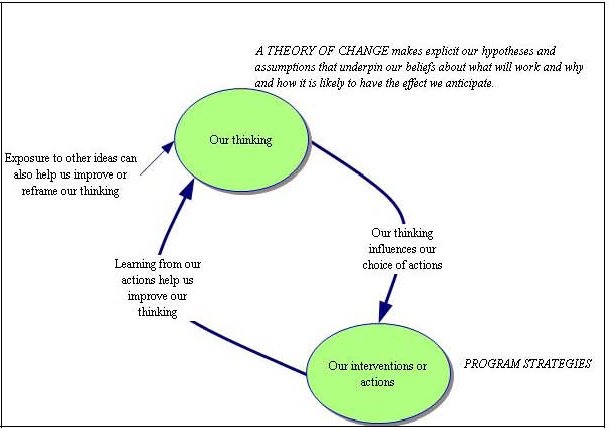 REACH Theory of Change
TOC is the Foundation’s roadmap that visually shows how we think our work will lead to our desired impact
TOC is a representation of the Board approved strategic plan and is informed by published evidence, staff experience, and advice from experts in the field
TOC defines the key building blocks required to bring about a given long-term impact. This set of connected building blocks - impacts, outcomes, strategies, barriers is depicted on a map known as a pathway of change/change framework
Theory of Change
A good TOC tells you. . .
what impacts we seek through our investments in your work
what outcomes are necessary to attain the desired impact, and
which strategies are theorized to bring about positive change in outcomes
Theory of Change
Five components of REACH’s TOC:
Expected Impact of your work
Expected Outcome of your work
Evidence-Based or Promising Strategies 
Barriers – What we seek to break through
Indicators (on page 2 of TOC) general description of the kinds of changes we desire in outcomes and impact
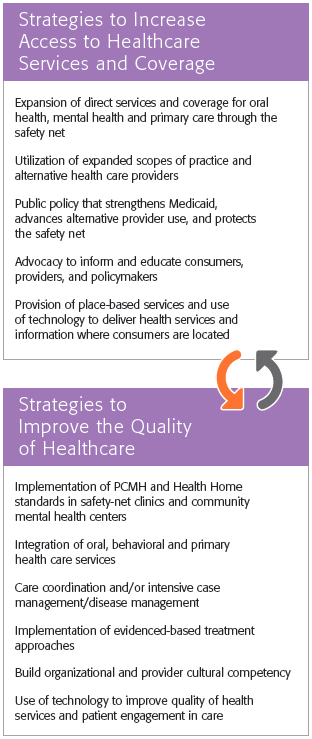 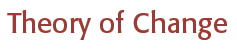 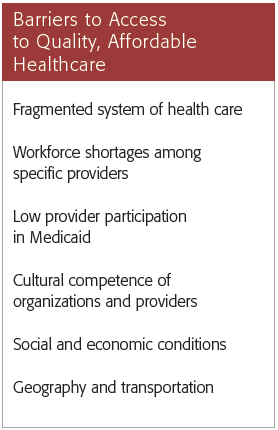 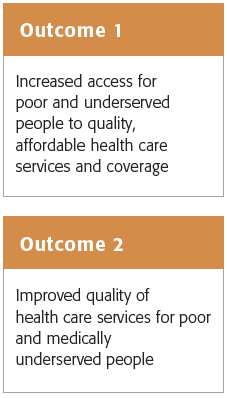 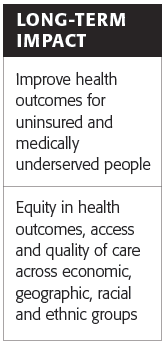 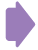 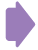 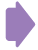 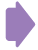 (From Simple to the Absurdly Complex)
Examples of Theory of Change
Communities for Teaching Excellence
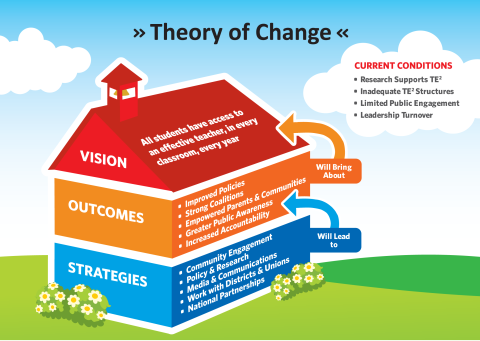 Legacy LA 
Empowers youth to become leaders in their 
lives and their communities
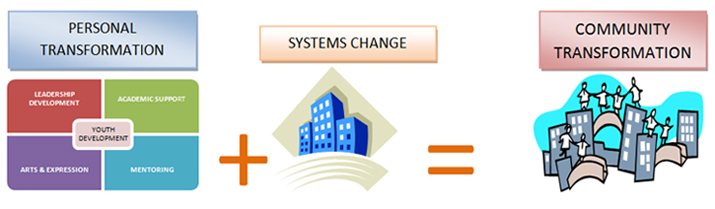 Accountability Lab
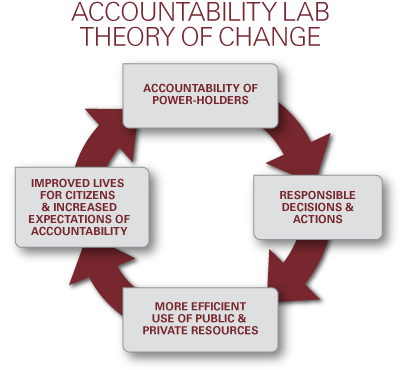 [Speaker Notes: The Lab supports the accountability of power-holders as this leads to more 
responsible decisions and actions. The result, in turn, is more efficient use of 
resources and improved lives for citizens.]
Involving Parents in their Child’s Education – Theory of Change
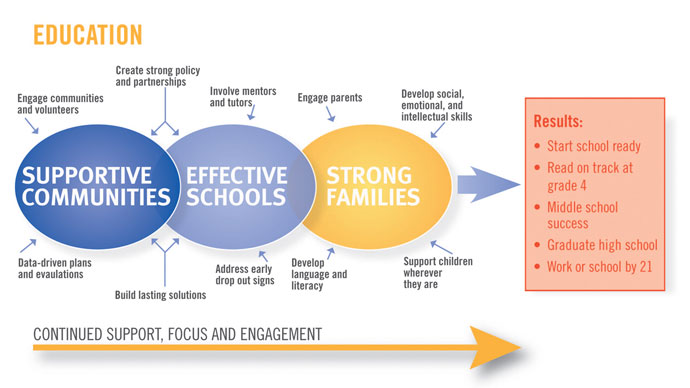 TIG Theory of Change 2010
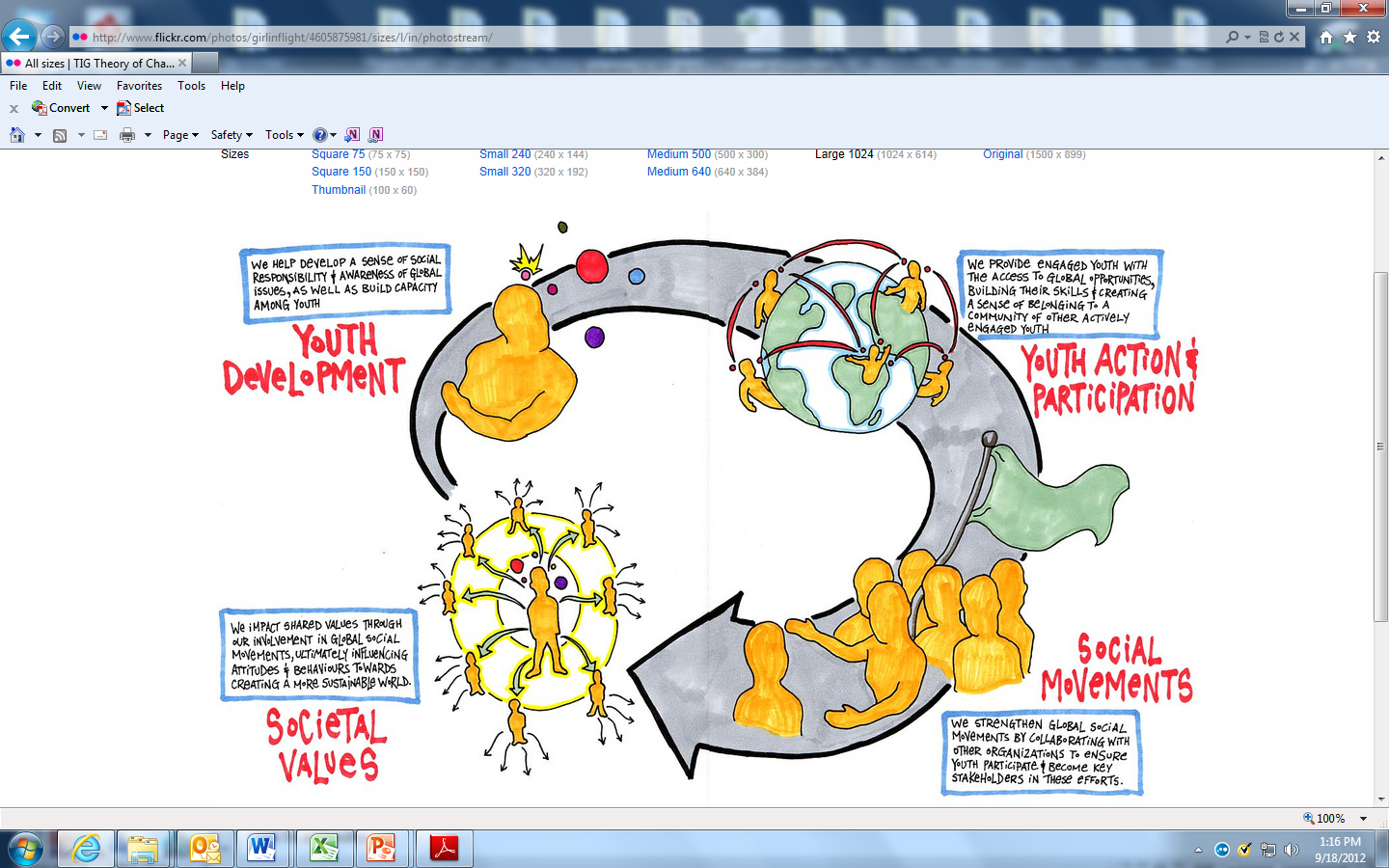 Improving Supply Chains for Community Care Management of Chronic Diseases
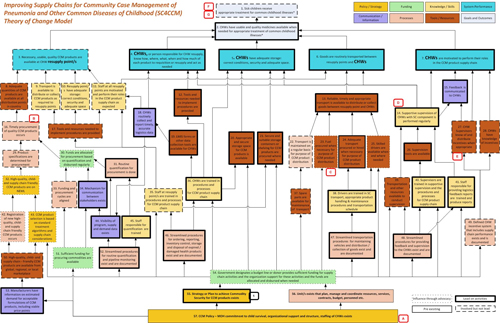 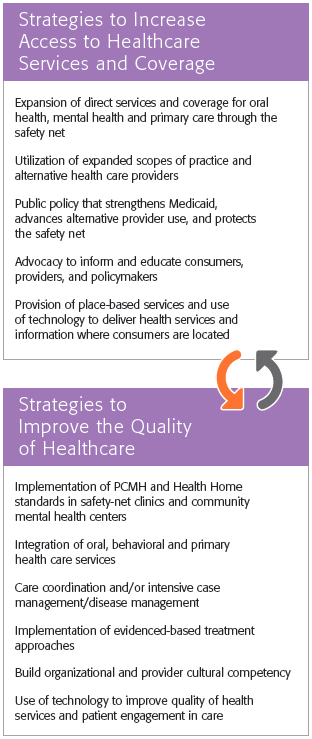 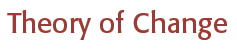 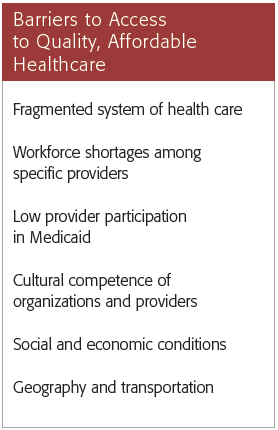 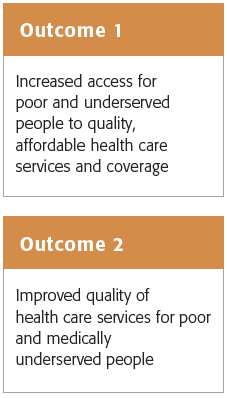 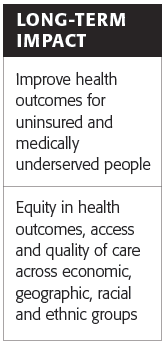 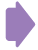 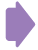 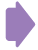 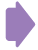 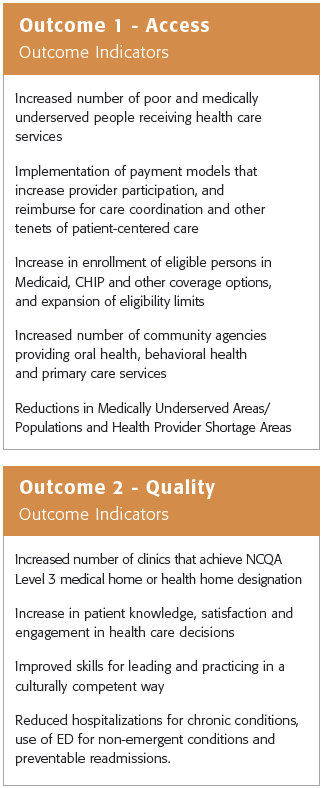 Indicators
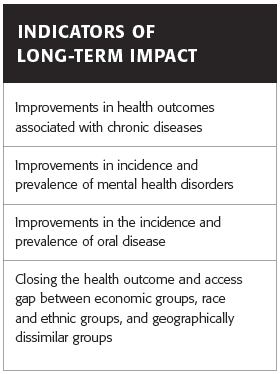 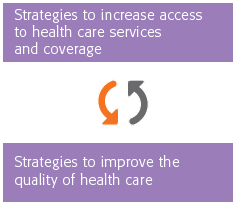 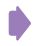 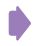 A deeper dive into the components of the Theory
Digging into the REACH Theory of Change
Reading the Theory of Change
Definitions
Key Terms
Impact – The desired change in health outcomes in the target population
Outcome – The necessary theorized precursors to change in health outcomes – in the REACH TOC we believe that increasing access and improving the quality of services for our target population will lead to our desired impact
Indicator –  Indicators tell us how success will be recognized.  In the REACH TOC indicators represent a category of potential metrics
Metric – The specific behavior, condition,  or status that will be measured – Metrics must be operational. By operational we mean that they include enough detail for us to be able to measure it
Digging In: Long-Term Impact
The desired change in health outcomes in the target population
What our investments are designed to accomplish 
Two impacts we seek: improving healthoutcomes and achieving equity in outcomes, access and quality
Grantees asked to select one or more
Impacts may take years to accomplish -Incremental improvements are expected though
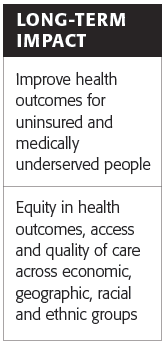 Measuring your Impact - Indicators
REACH asks grantees to select an indicatorand describe one or more metrics to measure the impact of their project on patient health outcomes 
The indicators in the TOC represent broad categories of specific metrics you could choose
Very often the metrics you choose are ones you are already using
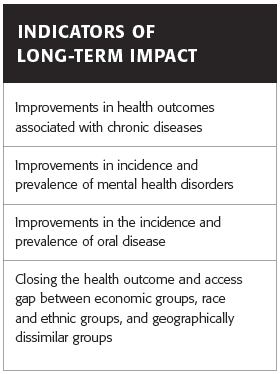 Digging into Outcomes
Early or intermediate outcome – can be achieved within a few years
The measurable change in the health care provider organization and larger health care system – precursors to impact
Focus is on two outcomes:  increasing access to high quality services or improving quality of the services delivered – must chose at least 1
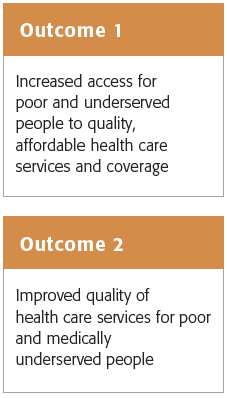 Measuring your Outcomes - Indicators
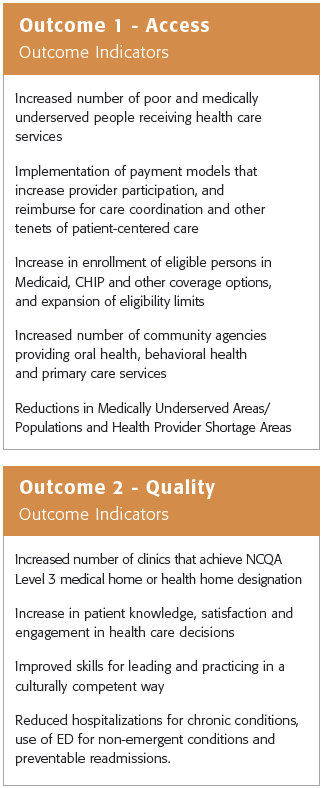 REACH asks grantees to measure the change in the outcomes of their project in terms of patient access and/or the quality of services patients receive. 
The indicators in the TOC represent  broad categories of specific metrics – you must select at least 1 indicator and propose at least one metric
Very often the metrics you choose to measure are ones you are already using
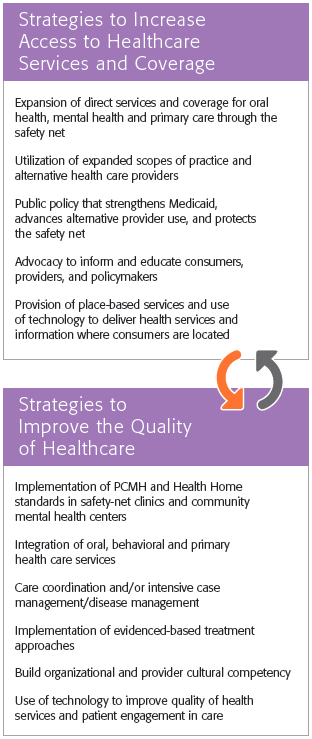 Our focus so far – What you measure
as a condition of REACH grant
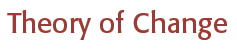 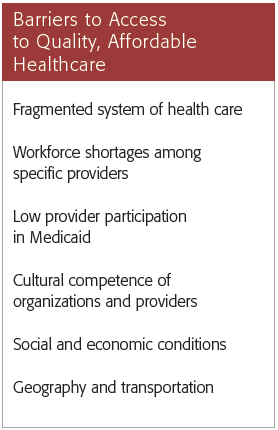 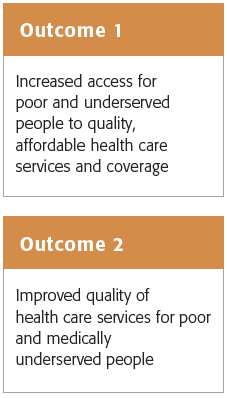 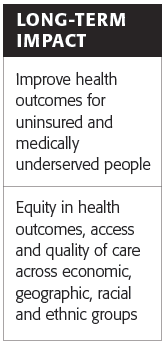 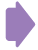 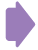 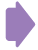 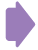 Outcomes Evaluation
Digging into Strategies
Strategies are what you have proposed to implement (and what we fund you to do)
Their presence in the TOC indicates that they have an evidence-base or are promising as a practice to bring about change in the outcomes 
Two kinds of strategies: those that will increase access to care and those that will improve the quality of care received
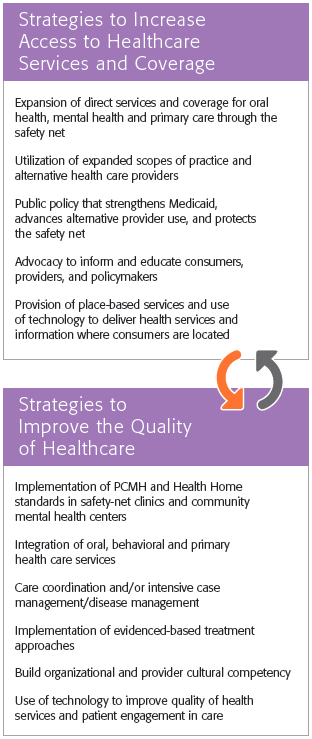 Measuring Strategy Implementation
Strategies require execution – how well your organization executes the strategy is the focus of implementation evaluation
More extensive evaluations of specific strategies will have identified implementation benchmarks and quality thresholds or standards
REACH has not imposed a rigorous implementation evaluation requirement – instead, we ask that you document implementation by answering a series of key questions – Measures of Execution
Measures of Execution
Looking at the Proposal Template for Program Grants
Preparing the Evaluation Section of your Program Proposal
Your Plan to Measure Impact
Your Plan to Measure Outcomes
How REACH evaluates our Investments
Evaluation of the REACH Theory of Change
How REACH evaluates our Theory of Change
REACH requests and aggregates data from our grantees and partners on these measures of the components of the theory of change in order to: 
Test the fidelity of the theory of change; and 
track whether change in the inputs is indeed leading to change "downstream" in the outcomes and impacts. 
Where investments in specific strategies fail to bring about threshold levels (meaningful) of change in outcomes after a sustained period of investment we ask ourselves six questions:
Questions REACH Asks When No Meaningful Change in Impact or Outcomes is Found
Is the organization implementing the strategy the right organization?
Was the selected strategy the right strategy to address the needs of the target population?
Was the strategy implemented with fidelity and consistency over sufficient time to allow for change to occur?
Questions REACH Asks When No Meaningful Change in Impact or Outcomes is Found
Were the size and duration of the investment sufficient to allow change in outcomes and impact to occur?

Were the processes used by the grantee to create the conditions and capacity necessary to implement the strategy successful? 

Were the pre-existing conditions or influences in the organization, project, and/or community considered and addressed by the grantee such that negative influences were suppressed to allow for the potential effects of the strategy to be realized?
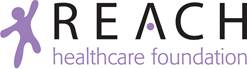